Radioactive Carbon-14 Dating of Meteorites and Lunar Materials
Caitlin Schnitzer
Mentor: Timothy Jull, Ph.D. Department of Geosciences
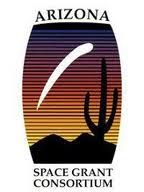 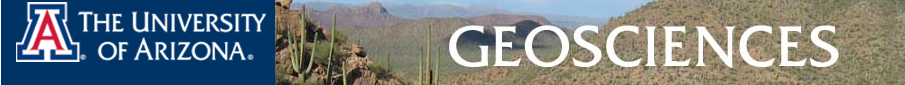 Objective
Accurately determine the age of samples by extracting the remaining Carbon-14

Pre-treat all samples using hydrolysis, combustion, and oxidation reduction chemical reactions

Supply a timely and accurate date to the researcher
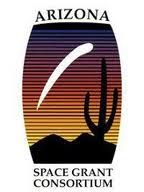 Problem
What is the best way to extract carbon from a sample? 

After extraction, how accurate is the dating process?
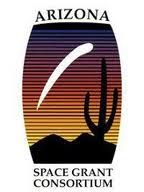 Solutions
Usage of a vacuum sealed, glass line

Carrying out two pivotal chemical reactions
Hydrolysis and combustion

Comparison of data to estimated impact
Only available for “known” falls
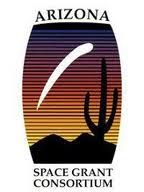 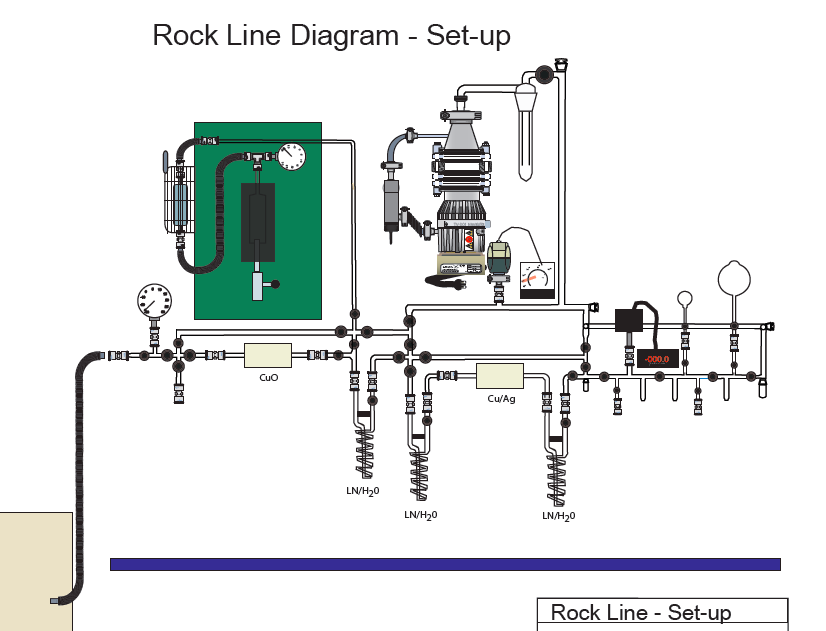 Photo of Line
Determination of Age
Age determined by an accelerator mass spectrometer
Ion beam sputtering to produce C- 
C-12, C-13, and C-14
Separation by large magnet
Collection
Determination
Comparison
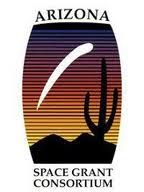 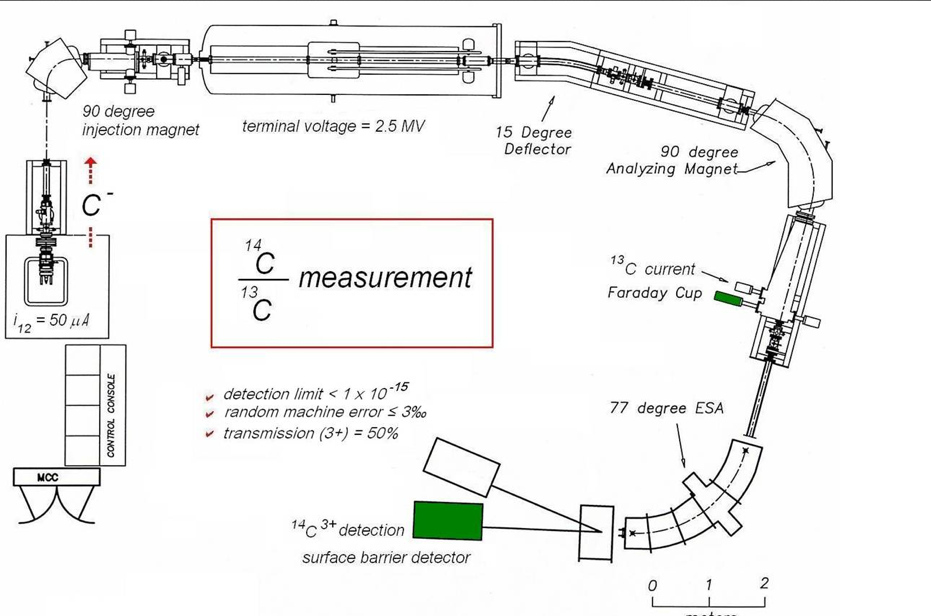 Comparison Values
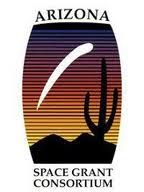 Courtesy of Dr. Tim Jull
Analysis
The three with “known” dates differ from experimental dates.

“Known” dates for Canyon Diablo and Odessa, TX are beyond the scope of radioactive dating (>50,000 yrs)
Estimated “known” dates could be incorrect
Discrepancies in Dating
Discrepancies do arise in Carbon-14 dating

Can occur due to samples being:
Too old
Too small
Non-uniform carbon (i.e. Iron meteorites)
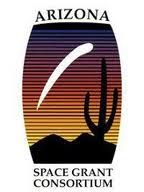 Accounting for discrepancies
Larger sample size during pre-treatment

Re-Run sample

Research is currently being conducted to determine how to accurately date pure iron meteorites.
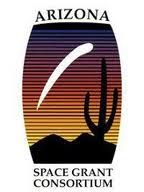 Conclusions
Accurate dates on pure iron meteorites are difficult to obtain. 

Previous estimated fall data may be incorrect

More research should be conducted on iron meteorites.
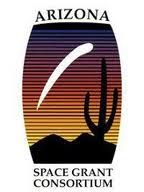 Special Thanks
National Science Foundation-Accelerated Mass Spectrometry Lab (NSF-AMS)

Timothy Jull, Ph.D, Department of Geosciences

Alexander Leonard, Research Scientist NSF-AMS

The NASA Space Grant Consortium
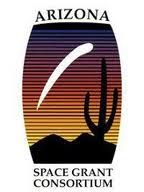